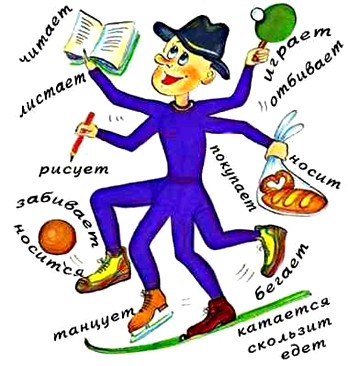 Тест «Глагол»
Составила учитель начальных классов 
Лебедева Ольга Николаевна,
МБУ СОШ №23 г. Тольятти
Глагол отвечает на вопросы:
А   кто? что?
В   что делать? что сделать?
С   какой? какая? какое?           какие?
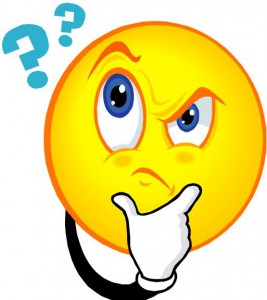 Глагол обозначает:
А   предмет
В   действия предмета
С   признак предмета
Глагол в предложениях является:
А  главным членом предложения
В  второстепенным членом предложения
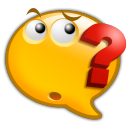 В какой строке все слова – глаголы?
А копать, копка, вскопанный
В заходил, мечтает, здороваться
С время, ходить, краси-
вый
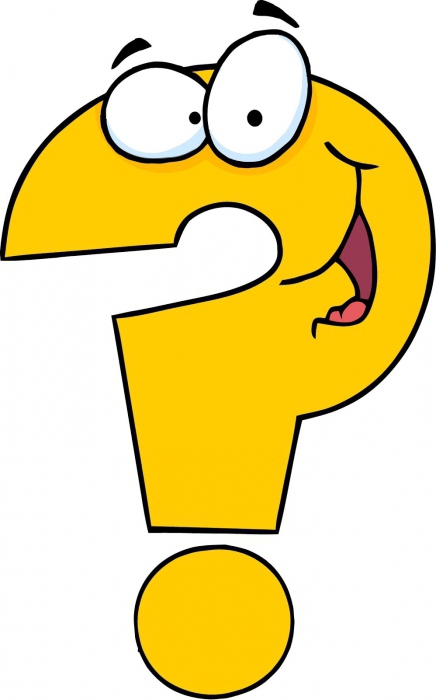 Какое утверждение является неправильным:
А глаголы изменяются по падежам
В глаголы прошедшего времени изменяются по числам и родам
С глаголы изменяются по временам
Сколько временных форм имеет глагол:
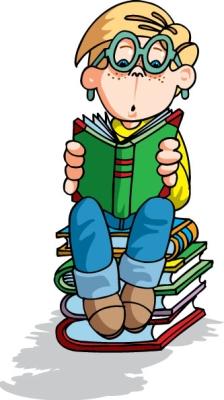 А   1
В   2
С   3
D  4
В какой строке глаголы стоят в форме будущего времени:
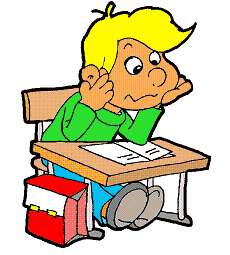 А  кормит, сидит, играет
В  кормил, сидел, играл
С  покормит, посидит, поиграет
Какая часть слова указывает на форму прошедшего времени глагола:
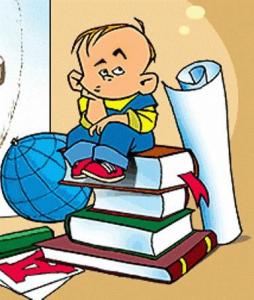 А окончание
В корень
С суффикс
Если глагол отвечает на вопрос что делает? что делают?, то он в форме...
А прошедшего времени
В будущего времени
С настоящего времени
Интернет -  ресурсы
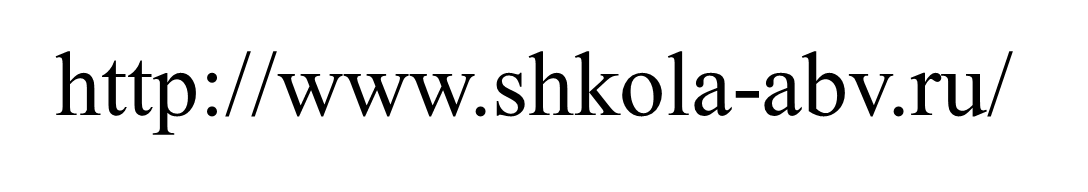 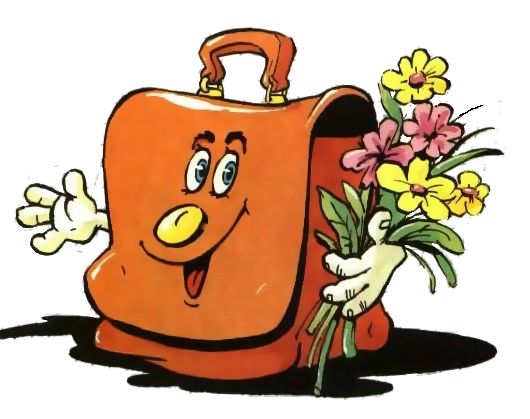